Имя  прилагательное
Художницу нашу знает весь свет.
Раскрасит художница всякий предмет,
Ответит всегда на вопросы такие:
Какой? Какое? Какая? Какие?
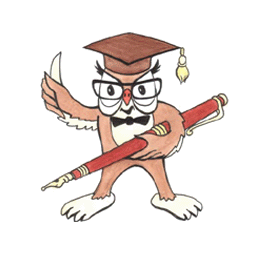 Назови признаки
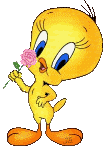 Вспомни и назови признаки.
ромашки
по цвету
мяча
василька
по материалу
колокольчика
стакана
селёдки
стола
редьки
по вкусу
малины
пера
клюквы
Найди разницу
Прочитайте сначала те признаки, которые можно отнести к лисе, а затем – к белке.
хитрая
ловкая
жадная
пугливая
весёлая
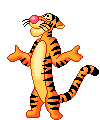 осторожная
хищная
запасливая
Назови признаки
К данным существительным подберите по три имени прилагательных, обозначающих разные признаки.
какой?
стол
(по форме и размеру)
какой?
цветок
(по месту, где он растёт)
какое?
яблоко
(по цвету)
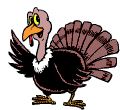 Подбери пару
Соедините пары прилагательных, близких по значению.
печальный
пасмурный
радостный
твёрдый
Тяжёлый (путь)
хмурый
весёлый
грустный
смелый
жёсткий
трудный
отважный
Кто это?
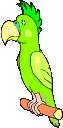 Прочитайте, вставляя подходящие по смыслу прилагательные.
Этот __________ зверёк живёт в лесу. У него _____, _______ уши, __________ хвост. Передние лапы ________, а задние __________. Шубка у зверька летом _______, а зимой  _____. Морковь, ________ капуста – любимые лакомства животного. А зимой и ________ кора хороша. Зверёк всего боится.
Найди замену
Подберите для каждого сочетания слов одно, близкое по значению.
очень
холодная (вода)
знойный
студёный
очень
жаркое (лето)
очень
худой (человек)
крохотный
тощий
очень
маленькая (туфелька)
очень
густой (лес)
дремучий
Пословицы и поговорки
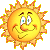 Прочитайте, вставляя нужные имена прилагательные.
1. ________ сторона – мать, а ______  -- мачеха.
2.  Верёвка хороша _________, а речь -- ______.
_________   дело лучше  _________  безделья.
4.Платье хорошо  ___________ , а друг _____.
_________ слово лечит, а ________ -- калечит.
Осенью дни _______ , а весной ___________.
длинная
злое
маленькое
доброе
новое
старый
родная
большого
ненастные
ясные
короткая
чужая
Что подходит?
Подставьте к каждой тройке прилагательных существительное, подходящее по смыслу.
яркое
высокий
ласковое
весеннее
красивый
стройный
смешной
короткий
забавный
незнакомая
пушистый
дальняя
трудная
мягкий
тёплый
Что подходит?
Прочитайте прилагательные с каждым из существительных.
золотой
лесной
брошь
кольцо
озеро
поляна
зуб
край
широкий
поле
улица
синий
простор
родной
лента
небо
село
город
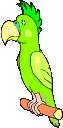 цветок
страна
Один  -  много
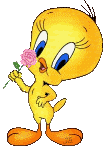 Поставьте данные прилагательные и существительные во множественном числе.
высокий урожай                ………………………
    дальняя  роща                ………………………
    родное  село                 ……………………..
       широкая река                ………………...........
          синее море                       .……………….....
колхозный агроном              ……………………..
От данных существительных образуйте прилагательные во множественном числе
солнце                       …………………
чудеса                       ……...............
         вкус                         ………………….
прелесть                      ………………..
       лесть                         …………………..
Другими словами
Данные сочетания слов измените на словосочетания, состоящие из прилагательного и существительного.
прилаг. + сущ.
доска для класса
вилки из металла
занятия в группе
вечер в субботу
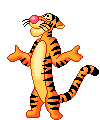 поля для хоккея
работа в коллективе
мячи для тенниса
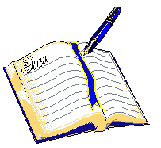 Составь сам
Из данных слов составьте словосочетания.
чудесный
картина
жирный
пятно
кислота
щавелевый
душистый
сено
чуткий
камыши
жилой
дома
пушистый
белка
Дополни
1. Глаза у волчицы светились, ______________  .
2. Вода в озере застыла,  ___________________  .
3. Солнце __________ скатилось за синие горы.
4. Тихая луна плывёт в серебристых облаках, _____________  .
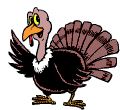 словно
величавый
лебедь
огненным
колесом
два маленьких
огонька
как неподвижное тёмное зеркало
Измени
замечательная молодёжь
дальняя деревня
В.п.
Д.п.
дальняя деревня
Т.п.
дальняя деревня
морская граница
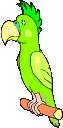 Р.п.
П.п.
Что это?
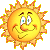 Восстановите окончания прилагательных. Напишите к ним названия предметов, у которых есть такие признаки.
нов ____
высок __
каменн __
нарядн __
красн __
бархатн __
внезапн __
белоствольн __
летн __
кудряв __
стройн __
сильн __
Придумай сам
Прочитай правильно.
К данным существительным подберите подходящие прилагательные.
По (городской) телефон
Ж.р.
фамилия
До (поздний) вечера
Ср.р.
яблоко
Над (обрывистый) берегом
М.р.
шампунь
О (дружный) коллективе
кофе
М.р.
Из (ближний) деревни
туфля
Ж.р.
полотенце
Ср.р.
В (просторный) квартире
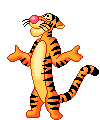 В чём разница?
К словосочетаниям, записанным в столбике, подберите такие, где прилагательные употреблены в переносном значении. Объясните причину.
прозрачный воздух
стальной характер
сладкая 
речь
живые цветы
сладкая ягода
прозрачный намёк
золотое 
сердце
светлая вода
золотое кольцо
светлая 
память
живая 
беседа
стальной обруч
Сочини сам
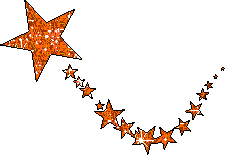 К каждому существительному «подселите» подходящие по смыслу словосочетания.
порыв
крыша
гладь
лучи
движение
стакан
ветка
Найдите правильные окончания.
1.Собираешься в долгий путь, бери с собой хорош      спутника.
2.Добр            семенем поле засевать -  никогда нужды не знать.
3.Хорош              дело два века живёт.
4.Не жди лета долг         ,  а жди лета тёпл          .
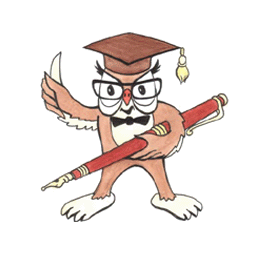 Как лучше?
Прочитайте предложения, выбирая подходящее слово.
В (сырой, мокрый, влажный) погоду лучше быть дома.
На лугу росли (ароматный, душистый, пахучий) цветы.
Мы отдыхали под (могучий, мощный, сильный) дубом.
Мы были на экскурсии в (старый, древний, давний) городе.
изображать                                      природу,
произнести                                          речь,
сделал в                                очередь,
выйти через                                       дверь.
Прочитайте, заменяя выделенные слова противоположными по значению.
весеннюю
искреннюю
первую
переднюю
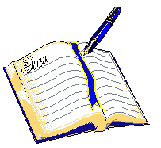 Восстановите
Прочитайте. Найдите пропущенные слова, соберите их и вставьте на свои места.
С  гнёзд  замахали  ____________________  цапли,
С  листьев  скатились  ___________________  капли,
Солнце, с _________________ сияя  небес,
В ______________ струях  опрокинуло  лес.      (А.Фет.)
тих --
последн --
--их
прозрачн --
--  ие
-- ых
криклив --
-- ые
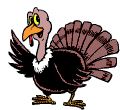 Измени смысл
Вставьте имена прилагательные, противоположные по значению. Найдите потерянные окончания прилагательных.

у  плохо ___   хозяина – у                 хозяина,
ранн ___     осенью -                 осенью,
к  ближн ___      роще –    к                роще,
на  жёстк ___     диване – на                  диване,
с  весёл __    настроением – с                   настроением,
у  больш __       дома – у                   дома,
по  широк __      реке – по                    реке,
на  высок __      ёлке – на                    ёлке.
-- ой
-- ей
-- ом
-- ым
-- ей
-- ого
-- ой
-- ого
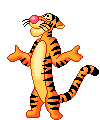 Проверь себя
1. Что обозначает и на какие вопросы отвечает прилагательное?
2. Какова роль прилагательного в нашей речи?
3. Как изменяется прилагательное?
4. От чего зависит род, число и падеж прилагательного?
5. Как проверить безударные окончания имени прилагательного?
6. Каким членом предложения является прилагательное?